1. Якщо спостерігаються всі стани системи в будь-які моменти часу, то таку систему називають…такою, що регулюється;такою, що не спостерігається;такою, що повністю спостерігається;такою, що повністю управляється;такою, що не управляється.2. Що дало початок науковим дослідженням в області управління технічними об'єктами ?поява машини;поява регулятора;поява двигуна;поява ЕОМ;поява процесорів.3. Сукупність об`єкту управління і засобів автоматичного управління називається…МАУ;ТАУ;САУ;БАУ;ЗАУ.4. Дія на об`єкт з метою досягнення необхідних станів або процесів називається…регулювання;дослідження;спостереження;управління;експеримент.5. Фізичні величин, що характеризують процеси, які протікають в об`єкті управління, без безпосередньої участі людини називаються…автоматичними величинами;регульованими величинами;характерними величинами;керованими величинами;досліджуваними величинами.
6. Що заважає досягненню мети управління?
помилки управління;
збурення;
несправність пульта;
зрушення;
зрошення.
7. Як поділяються системи автоматичного управління залежно від принципів, що вони використовують?
на лінійні і просторові;
на розімкнені і замкнені;
на дискретні і плоскі;
на замкнені і колові;
на розімкнені і лінійні.
8. Що це за схема?
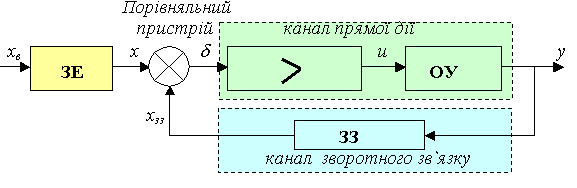 узагальнююча схема системи управління швидкістю різання;
узагальнююча схема замкненої системи;
узагальнююча схема лінійної системи;
узагальнююча схема системи стеження;
узагальнююча схема системи управління.
9. Залежно від визначених цілей системи управління поділяються на … 
2 основних види;
3 основних види;
4 основних види;
5 основних видів;
6 основних видів;
10. Коли всі похідні від координат, що установилися, дорівнюють нулю, то такий режим роботи називається…
постійним;
сталим;
перехідним;
не сталим;
не перехідним.
11. Лінеаризоване рівняння руху вихідної системи називається…
лінійним рівнянням у відхиленнях;
лінійним рівнянням у варіаціях змінних;
лінійним рівнянням у допусках;
лінійним рівнянням у помилках;
лінійним рівнянням у варіаціях сталих.
12. При стандартній формі запису рівняння руху системи коефіцієнт при вихідній величині повинен дорівнювати…
нулю;
одиниці;
двом;
від`ємній величині;
додатній величині.